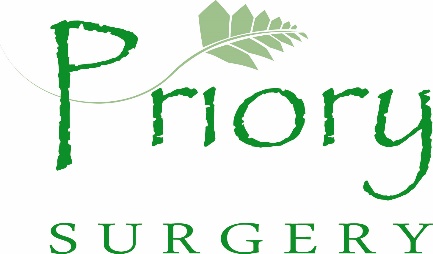 Welcome to Priory Surgery
Tel:  0117 949 3988
www.priorysurgerybristol.co.uk
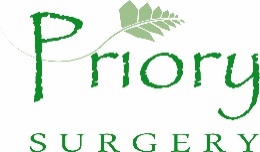 In October 2023
We provided over
6661
Overall appointments
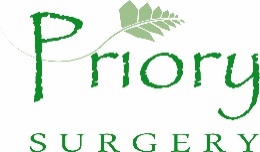 Your Named GP
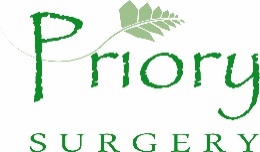 Breakdown of appointments offered
GP’s/ANP/Trainee doctors and student doctors – 2625
Nursing/Chronic Illness reviews - 3666
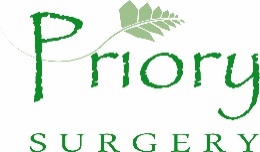 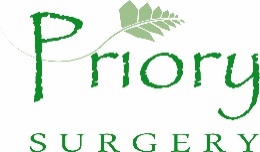 In October 2023
223
Patients did not attend their booked appointments
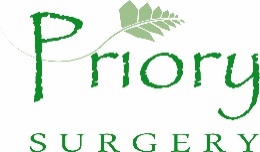 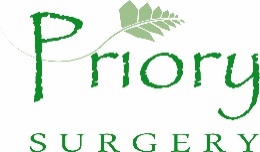 In October 2023 
We handled over
15,807
Telephone calls
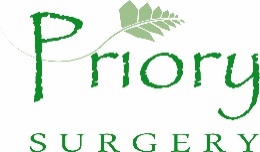 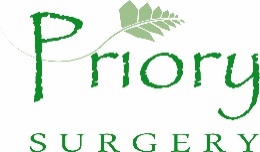 Call Figures from October 2023
We took 15,807 telephone calls
Average time in real queue – 1 minutes 6 seconds
Average time in call back queue – 34 minutes 29 seconds
774 Patients hung-up/abandoned call before we could answer
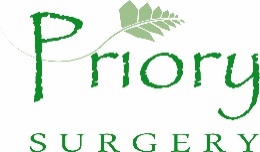 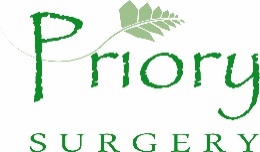 We offered PCN Appointments
Physio – 57
Mental Health and Wellbeing coach – 110
Social Prescriber – 79
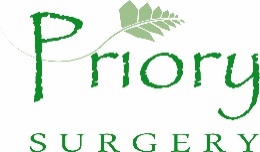 Your Named GP
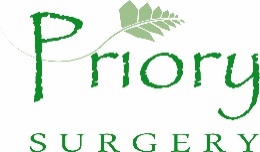 DNA’s for October 2023

GP’s – 29
Nursing staff – 160
PCN - 11
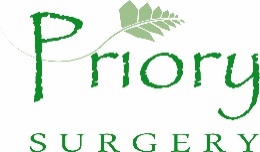 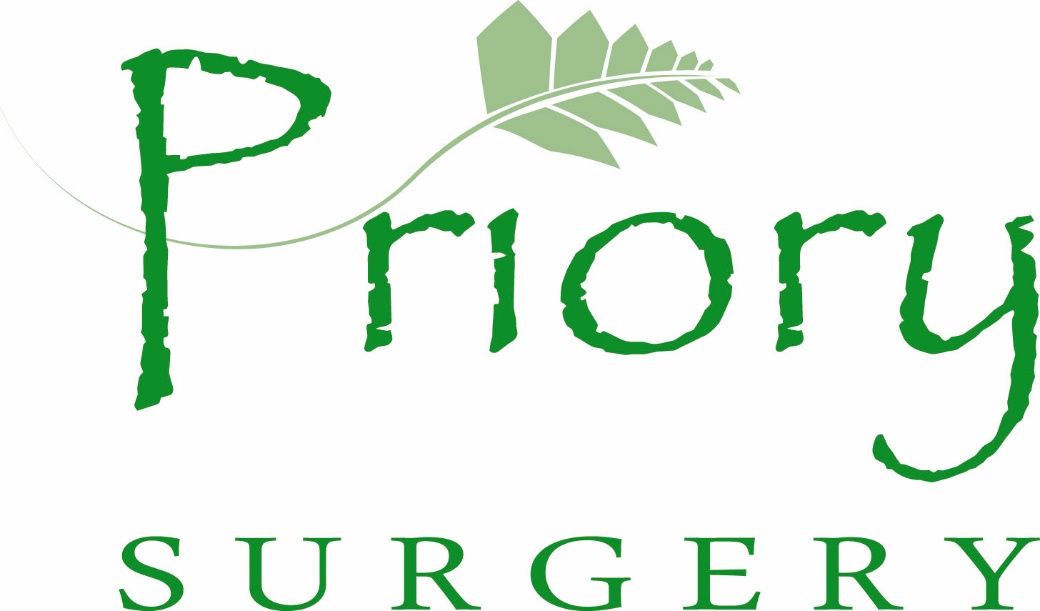 Tel:  0117 949 3988
www.priorysurgerybristol.co.uk